El Rey Asa
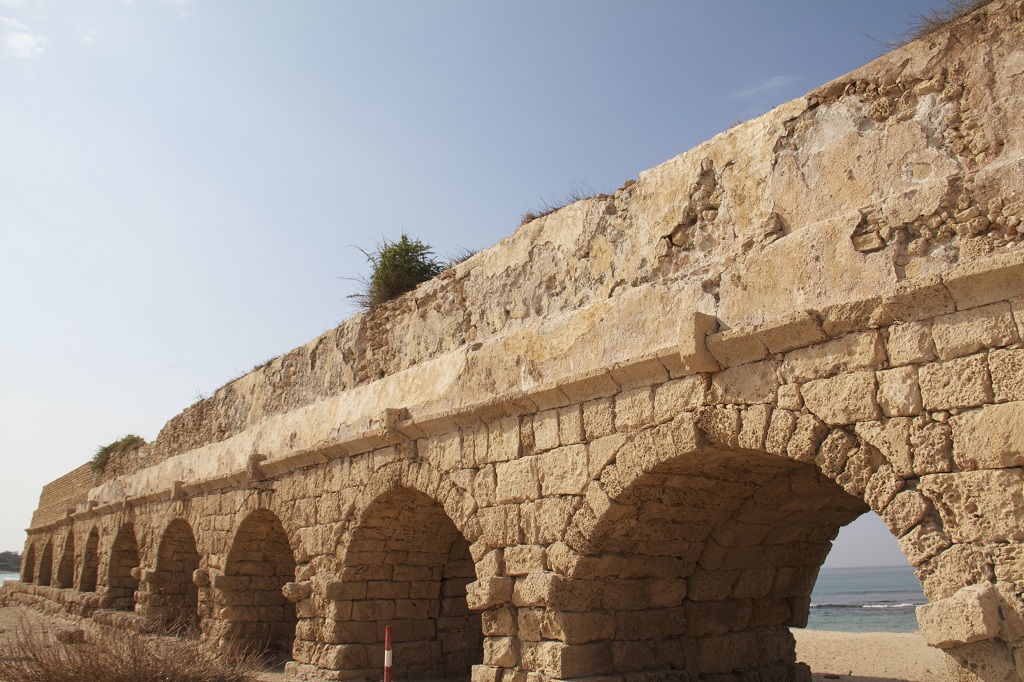 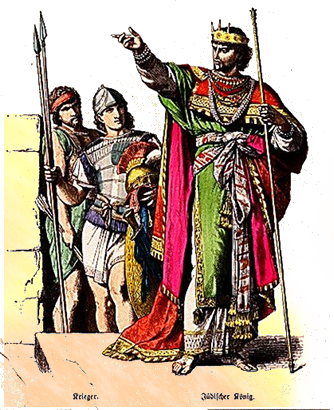 1 Reyes 15:11- 2 Crónicas 14:2
Hizo lo Recto ante los ojos de Jehová
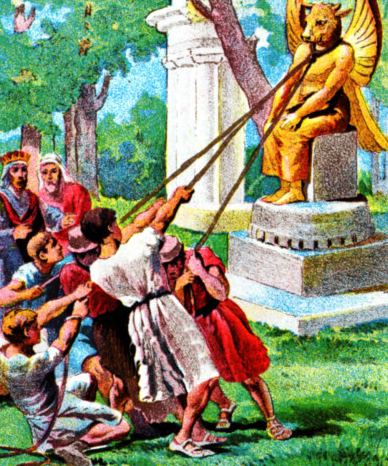 Notemos algunas de la Reformas
10 años de paz, Quito todos los altares idolatras, lugares altos Y fortificó a Juda  - (2 Cro. 14:1-8). 
Asa depositó su confianza en El Señor  durante su guerra con  Zera de  Etiopía    (2 Cron. 14:9-15). 
Azarías exhorta a Asa a seguir buscando a Dios - Asa inicia una serie de buenas reformas  - (2 Cron. 15:1-18; 1 Rey 15:12-15)
[Speaker Notes: Quito los lugares altos e ídolos   Números 33:52    Levítico 19:4  - 26:1]
Hizo lo Bueno Delante del Señor
El juntamente con el pueblo hicieron un convenio con El Señor – De buscarle con todo alma y corazón –2 Cron. 15:12,15
Todo aquel que fuere Renuente, sufriría                  Terribles Consecuencias
Hecho fuera a todos los pervertidos -            1 Reyes 14:12; – 2 Cronicas. 15:13
A su madre  la depuso de su dignidad–.          2 Cro. 15:16
Fuel leal a Dios removió la idolatría de Juda  - 2 Cron. 14:3,5; 15:17; 1 Rey 14:14)
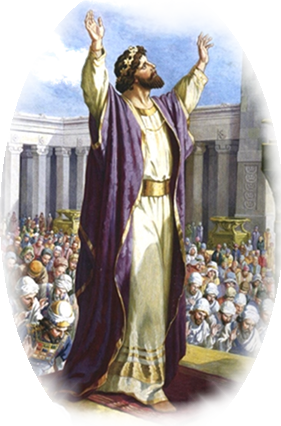 Errores del Rey Asa
Nunca podremos derrotar al diablo si nos unimos a pecadores   – (Isaías  31:1-3)
Podremos fallar en Prejuzgar aquellos que nos amonestan  - (Gal 4:16)
Al hacer un trato con el Rey de Siria –        2 Cron. 16:1-9; 
En el trato que le dio al Profeta de Dios –  2 Cron. 16:10
Actuó Insensatamente
2 Cronicas
16:9
Así es es el hombre
Cuando las cosas salen mal, busca  culpar a otros  – 
Confianza en Dios  - (Salmos 146:3-6)
Al tratar mal al pueblo  – 2 Cro 16:10
En el 39vo año de  su reinado fallo en buscar a Dios en su enfermedad  2 Cron 16:9-12
Errores del Rey Asa
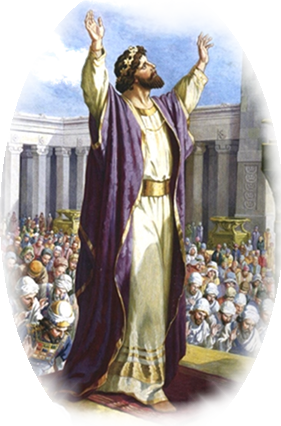 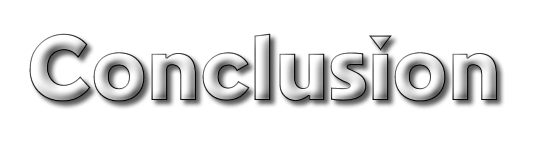 Asa comenzó Bien 
Sirvió bien al Señor por muchos años 
Pero falló en buscar y confiar en el Señor al final De su vida. – Hebreos 10:35-39
[Speaker Notes: TERMINAR LA CARRERA QUE TENEMOS POR DELANTE! – 1Ki 11:4  Y cuando Salomón era ya viejo, sus mujeres inclinaron su corazón tras dioses ajenos, y su corazón no era perfecto con Jehová su Dios, como el corazón de su padre David.
Hebreos 10:35-39

Rev 3:15  Yo conozco tus obras, que ni eres frío, ni caliente. ¡Ojalá fueses frío, ó caliente!
Rev 3:16  Mas porque eres tibio, y no frío ni caliente, te vomitaré de mi boca.


1Reyes 11:1  Pero el rey Salomón amó, además de la hija de Faraón, a muchas mujeres extranjeras; a las de Moab, a las de Amón, a las de Edom, a las de Sidón, y a las heteas;
1 Reyes 11:2  gentes de las cuales Jehová había dicho a los hijos de Israel: No os llegaréis a ellas, ni ellas se llegarán a vosotros; porque ciertamente harán inclinar vuestros corazones tras sus dioses. A éstas, pues, se juntó Salomón con amor.
1Reyes 11:3  Y tuvo setecientas mujeres reinas y trescientas concubinas; y sus mujeres desviaron su corazón.
1Reyes11:4  Y cuando Salomón era ya viejo, sus mujeres inclinaron su corazón tras dioses ajenos, y su corazón no era perfecto con Jehová su Dios, como el corazón de su padre David.
1Reyes 11:5  Porque Salomón siguió a Astoret, diosa de los sidonios, y a Milcom, ídolo abominable de los amonitas.
1Reyes 11:6  E hizo Salomón lo malo ante los ojos de Jehová, y no siguió cumplidamente a Jehová como David su padre.
1Reyes 11:7  Entonces edificó Salomón un lugar alto a Quemos, ídolo abominable de Moab, en el monte que está enfrente de Jerusalén, y a Moloc, ídolo abominable de los hijos de Amón.
1Reyes 11:8  Así hizo para todas sus mujeres extranjeras, las cuales quemaban incienso y ofrecían sacrificios a sus dioses

DEMAS
Colosenses 4:14 Os saluda Lucas el médico amado, y Demas.
Filemón 1:24 Marcos, Aristarco, Demas y Lucas, mis colaboradores.
PERO MÁS ADELANTE 
2 Timoteo 4:10 porque Demas me ha desamparado, amando este mundo, y se ha ido a Tesalónica. Crescente fue a Galacia, y Tito a Dalmacia.]